Certificate
Associate or Bachelor’s 
Degree, 
Radiologic Technology
Doctoral Degree,
Medicine
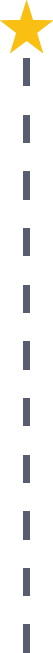 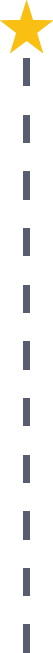 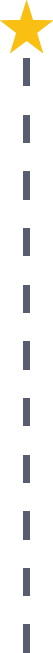 Start Pre-Health
As early as grade 7 
(based on readiness)
Radiology Technician
Median Salary: $37,420
Job Growth (10 yr): 18.5%
Annual Openings: 264
Average Tuition (1 yr): $0 –$3,900/yr
Radiographer
Median Salary: $51,230
Job Growth (10 yr): 23.7%
Annual Openings: 399
Average Tuition (2 yrs): $3,900/yr
Average Tuition (4 yrs): $9,600/yr
Radiologist
Median Salary: $206,190
Job Growth (10 yr): 15.8%
Annual Openings: 571
Average Tuition (4 yrs): $35,000/yr
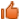 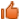 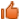 Workplace Visits
Job Shadow
Internship
Work
Supervised Experience
---
Work
Supervised Experience
Internship
---
Work
Internship
---
Work
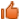 Data reflects 2014 Ohio labor statistics and public institutions of higher education for 2013-2014. For specific tuition costs, visit ohiohighered.org.
Ohio In-demand Occupations
Visit education.ohio.gov/CareerConnections for reference information. 
Course titles and sequences will vary between schools.
6/2015